Mnichovská dohoda
Francie + Velká Británie → politika usmiřování
Mnichovská dohoda
Francie + Velká Británie → politika usmiřování 
(snaha vyhnout se válce)
Mnichovská dohoda
Francie + Velká Británie → politika usmiřování 
(snaha vyhnout se válce)
získá-li Hitler československé pohraničí, bude mír zachován
Fotografie z průběhu Mnichovských jednání – zleva: Neville Chamberlain za Velkou Británii, Édouard Daladier, zástupce Francie, Adolf Hitler za Nacistické Německo a Benito Mussolini za fašistickou Itálii
Představy v roce 1931 o uzavřenosti Československa v německém prostoru po anšlusu. V době Mnichovské dohody si územní nároky vůči Československu dělalo nejen Německo (rozšířené o Rakousko) a Maďarsko, ale i Polsko. Jedinou „přátelskou hranicí“ tak byl krátký úsek československo-rumunské hranice na úplném východě Československa.
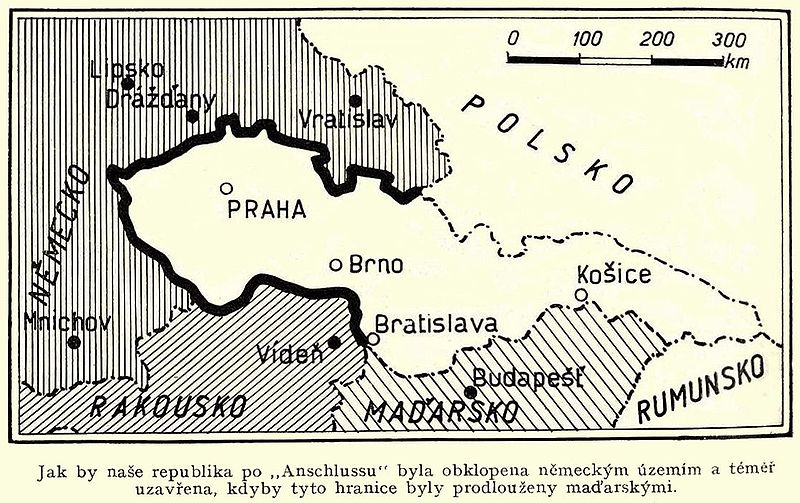 Mnichovská dohoda
léto 1938 Velká Británie - vyslání mise do Československa → není zájem o objektivitu
Mnichovská dohoda
léto 1938 Velká Británie - vyslání mise do Československa → není zájem o objektivitu
Výsledná zpráva: soužití Čechů a Němců v jednom státě není možné a viníci jsou Češi, kteří jsou také zodpovědní za případný konflikt s Německem.
Mnichovská dohoda
doporučení VB a Francie československé vládě:
Mnichovská dohoda
doporučení VB a Francie československé vládě: 

odevzdat bez plebiscitu Německu okresy, kde žije více než 50% německého 	obyvatelstva
Mnichovská dohoda
nátlak britského a francouzského velvyslance →
Mnichovská dohoda
nátlak britského a francouzského velvyslance → prezident Beneš souhlasil
Mnichovská dohoda
nátlak britského a francouzského velvyslance → prezident Beneš souhlasil
Hitler své nároky zvýšil
Titulní strana Večerního Českého Slova 
22. září 1938
Mnichovská dohoda
23. 9. 1938 – čs. vláda - vyhlášení všeobecné mobilizace
Mnichovská dohoda
23. 9. 1938 – čs. vláda - vyhlášení všeobecné mobilizace
VB a Francie – raději obětují malý stát v srdci Evropy než riskovat válku
Mnichovská dohoda
29. 9. 1938 konference
Mnichovská dohoda
29. 9. 1938 konference 
   Mnichov
Mnichovská dohoda
29. 9. 1938 konference 
   Mnichov
	Velká Británie
Mnichovská dohoda
29. 9. 1938 konference 
   Mnichov
	Velká Británie
 	Francie
Mnichovská dohoda
29. 9. 1938 konference 
   Mnichov
	Velká Británie
 	Francie
	Itálie
Mnichovská dohoda
29. 9. 1938 konference 
   Mnichov
	Velká Británie
 	Francie
	Itálie
	Německo
Neville Chamberlain oznamuje, že podpisem Mnichovské dohody „přinesl mír“
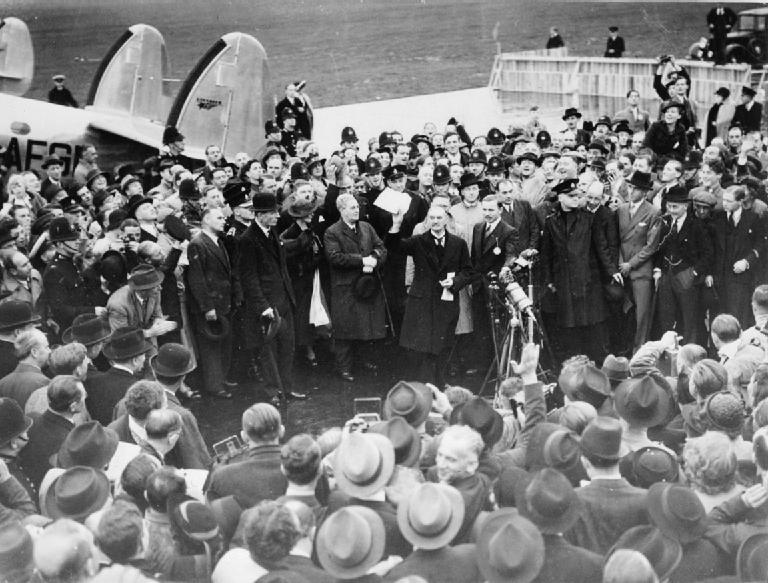 Mnichovská dohoda
dohoda: Československo odstoupí Německu své pohraničí
Příjezd německých vojsk do Sudet
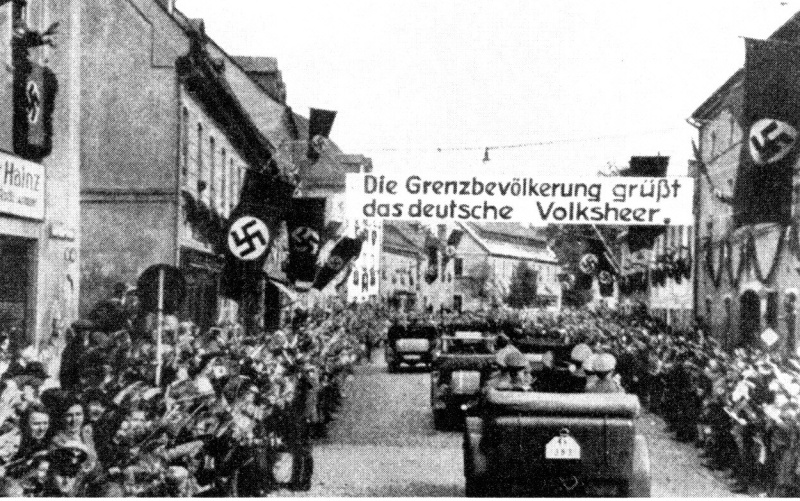 Mnichovská dohoda
dohoda: Československo odstoupí Německu své pohraničí
zástupci Československa u jednání nepřítomni, výsledek pouze oznámen
Budova (dnešní Musik Hochschule), ve které došlo k podpisu Mnichovské dohody
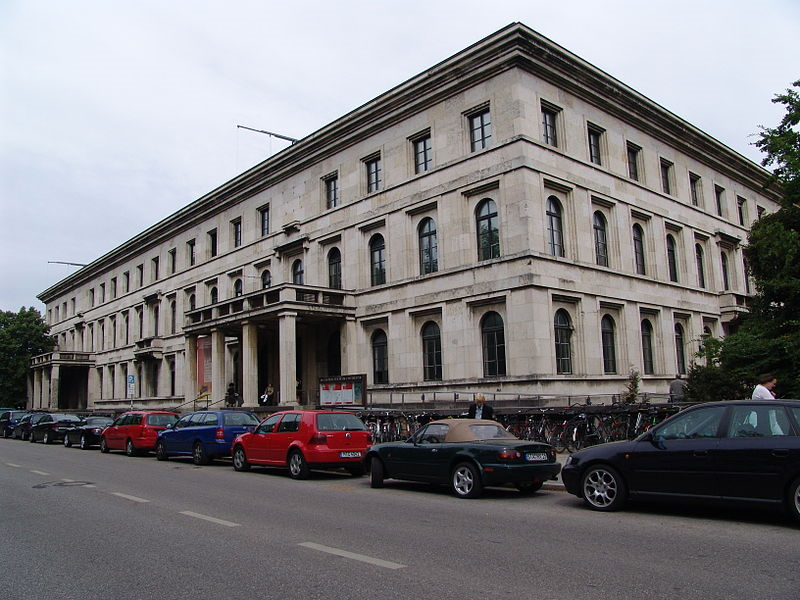 Československé pohraniční opevnění
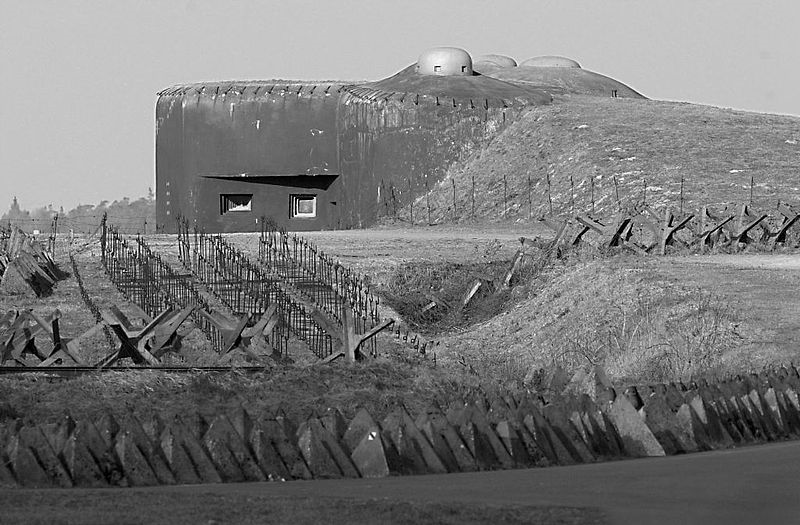 Dějiny udatného českého národa
Mnichov - Dějiny udatného českého národa - YouTube